স্বাগতম
পাঠ পরিচিতি
শ্রেণি 	- পঞ্চম
বিষয়	- প্রাধমিক বিজ্ঞান
অধ্যায়	- ০১, আমাদের পরিবেশ
পাঠ্যাংশ	- উদ্ভিদ ও প্রাণীর পারস্পরিক নির্ভরশীলতা
সময় 	- ৩০ মিনিট 
তারিখ	-
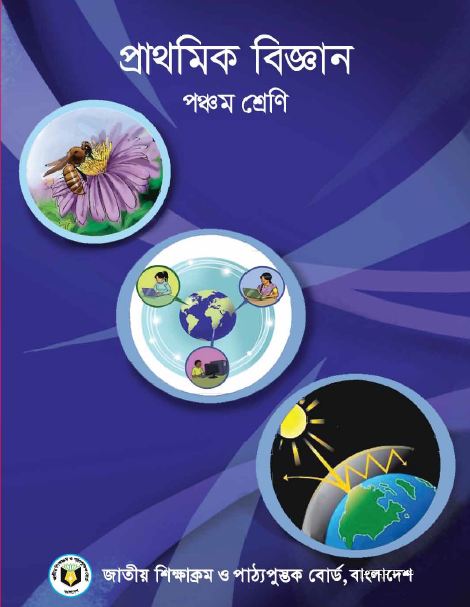 শিক্ষক পরিচিতি
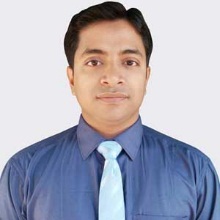 মোহাম্মদ রুহুল আমীন স্বপন
 সহকারী শিক্ষকঘাগটিয়া সরকারি প্রাথমিক বিদ্যালয়
তাহিরপুর,সুনামগঞ্জ।
শিখনফল
১.১.২ –উদ্ভিদ ও প্রাণীর পারসস্পরিক নির্বরশীলতা ব্যাখ্যা   
          করতে পারবে।
১.১.২ –উদ্ভিদ ও প্রাণীর বেঁচে থাকার জন্য ভৌত পরিবেশের 
          বিভিন্ন উপাদানের (আলো, মাটি, পানি, বাতাস 
          ইত্যাদি) গুরুত্ব ব্যাখ্যা করতে পারবে।
চলো একটি গান শুনি
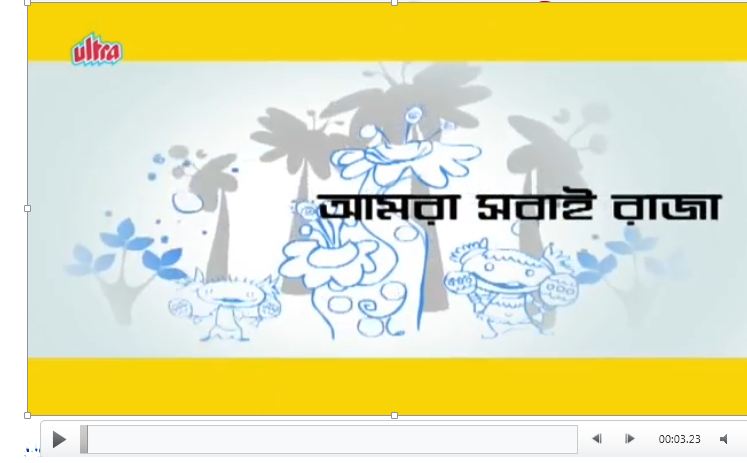 পূর্ব পাঠ যাচাই
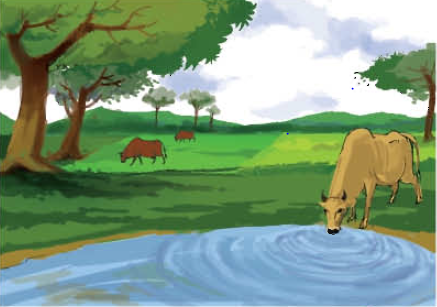 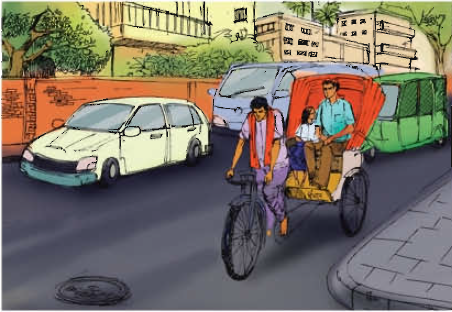 জীব জড়ের উপর নির্ভরশীল
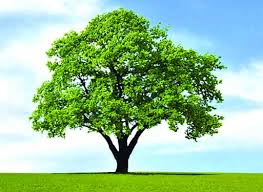 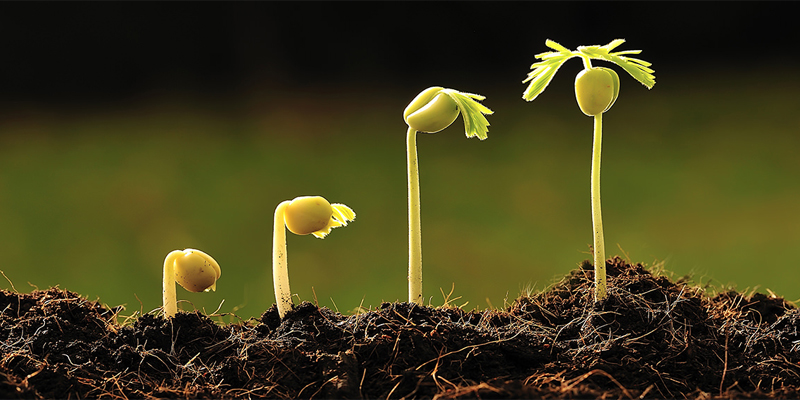 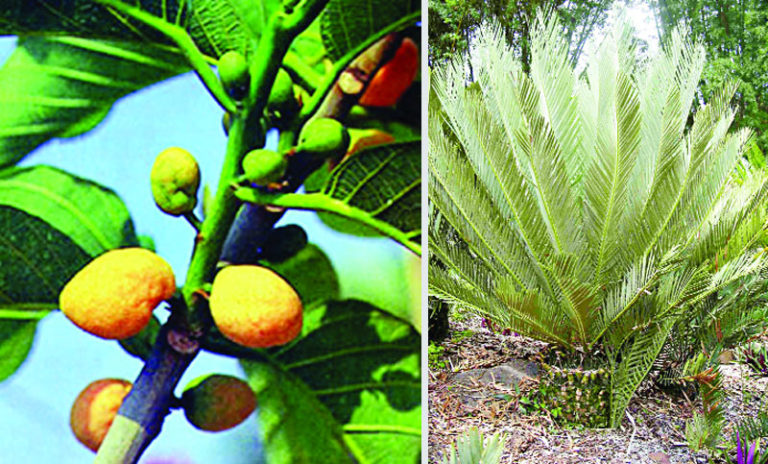 উদ্ভিদ
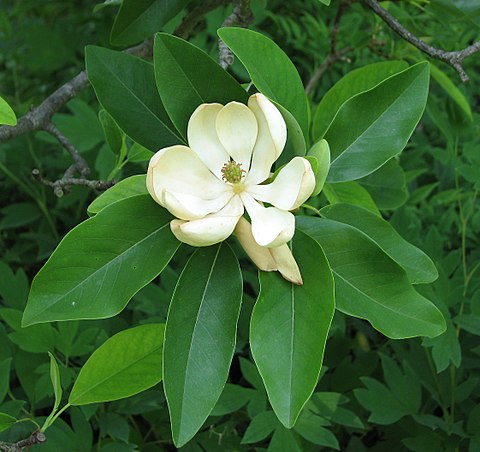 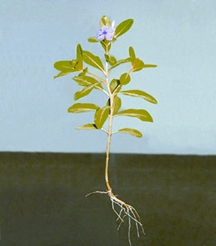 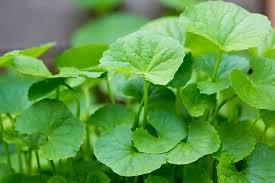 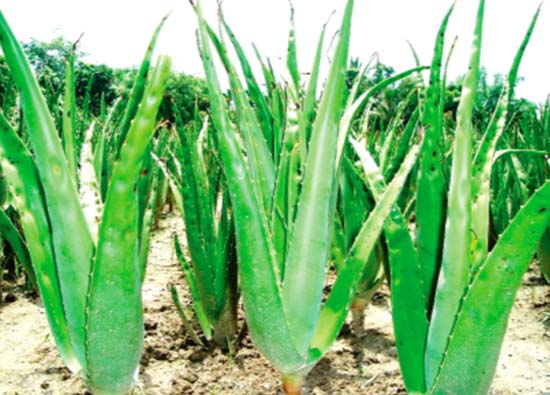 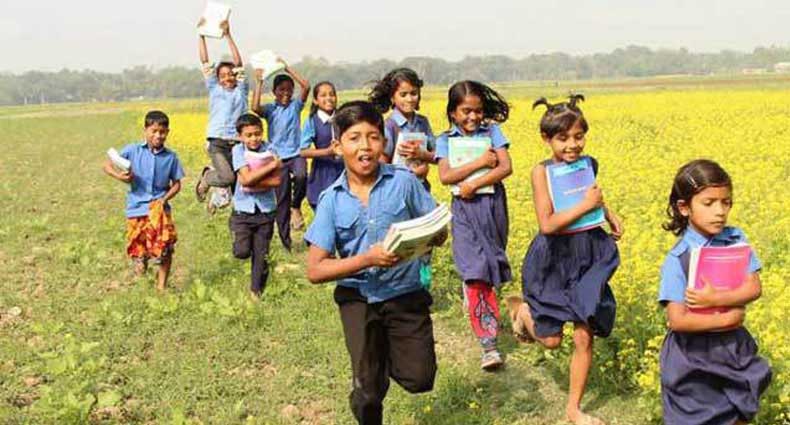 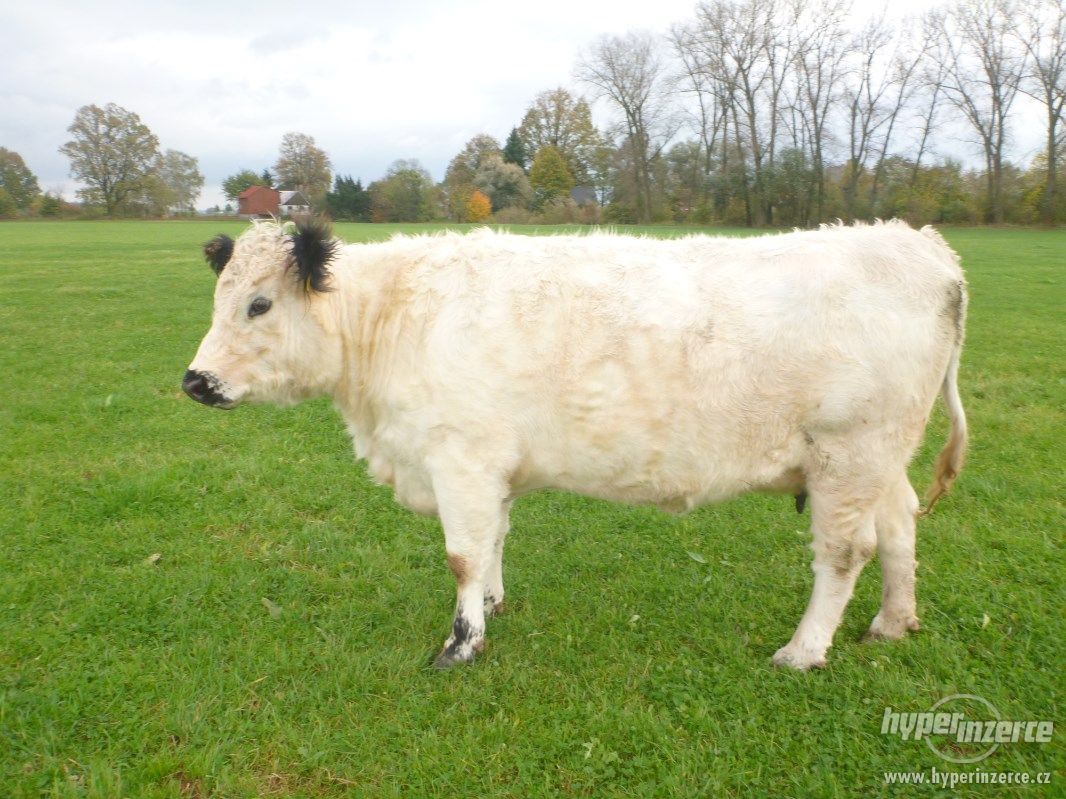 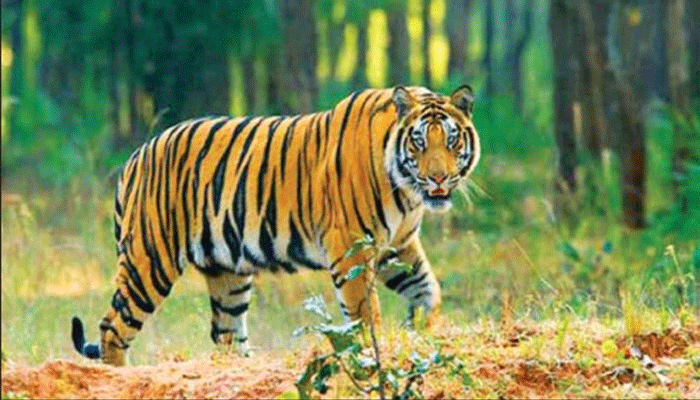 প্রাণী
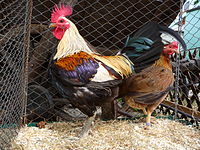 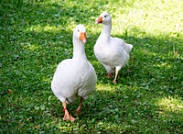 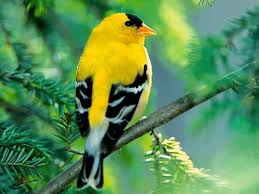 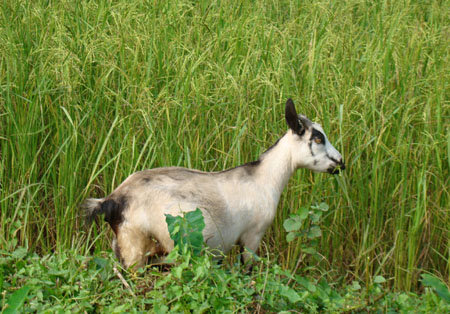 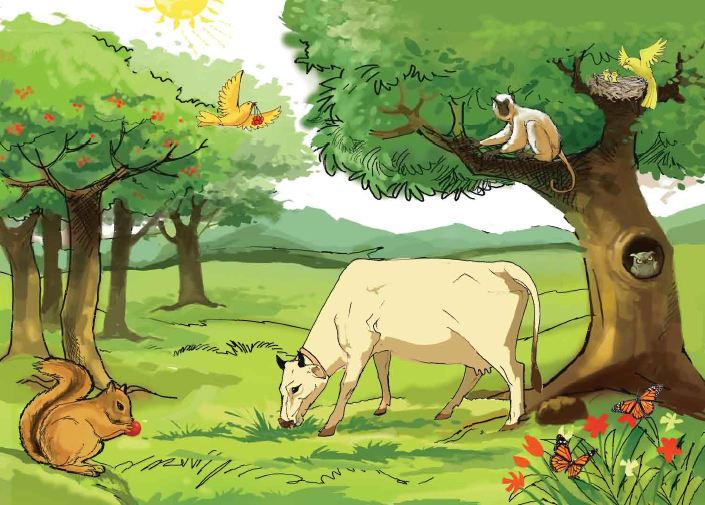 ছবিটি দেখো
উদ্ভিদ ও প্রাণী একে অন্যের উপর নির্ভরশীল
উদ্ভিদ প্রাণি কীভাবে একে অন্যের উপর নির্ভরশীল?
উদ্ভিদ প্রাণি কীভাবে একে অন্যের উপর নির্ভরশীল?
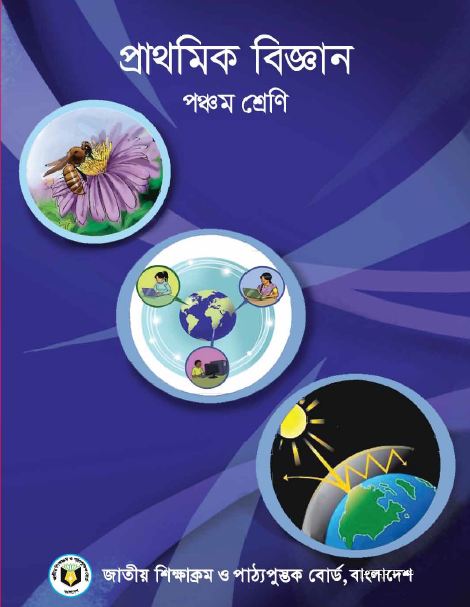 প্রাথমিক বিজ্ঞান বইয়ের 5 পৃষ্টা বের কর।
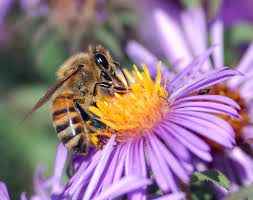 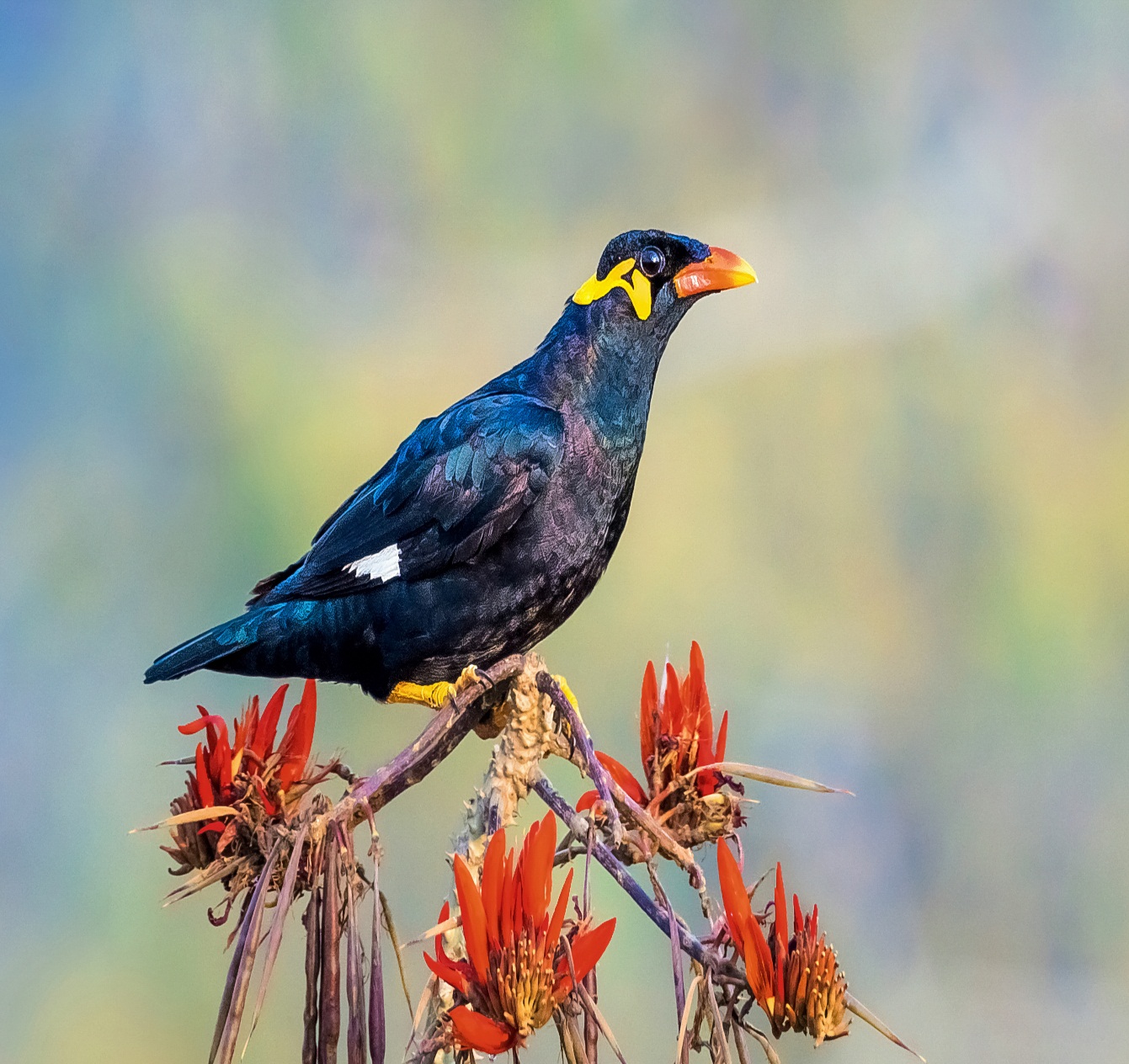 পরাগায়ণ
বীজের বিস্তরণ
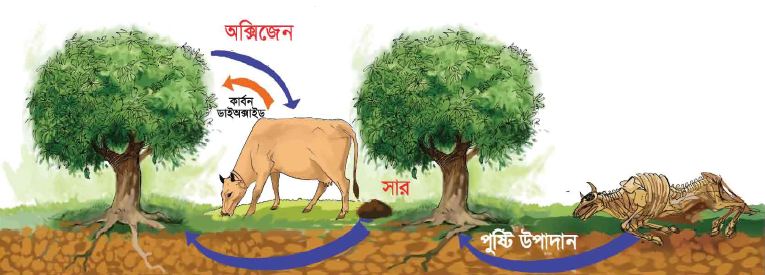 উদ্ভিদ ও প্রাণীর পারস্পরিক নির্ভরশীলতা
মূল্যায়ন (একক কাজ)
১। উদ্ভিদ ও প্রাণী কীভাবে একে অপরের উপর নির্ভরশীল?
২। উদ্ভিদের বেঁচে থাকার জন্য কী কী প্রয়োজন?
3। প্রাণী কীভাবে উদ্ভিদ  উপর নির্ভরশীল?
ধন্যবাদ